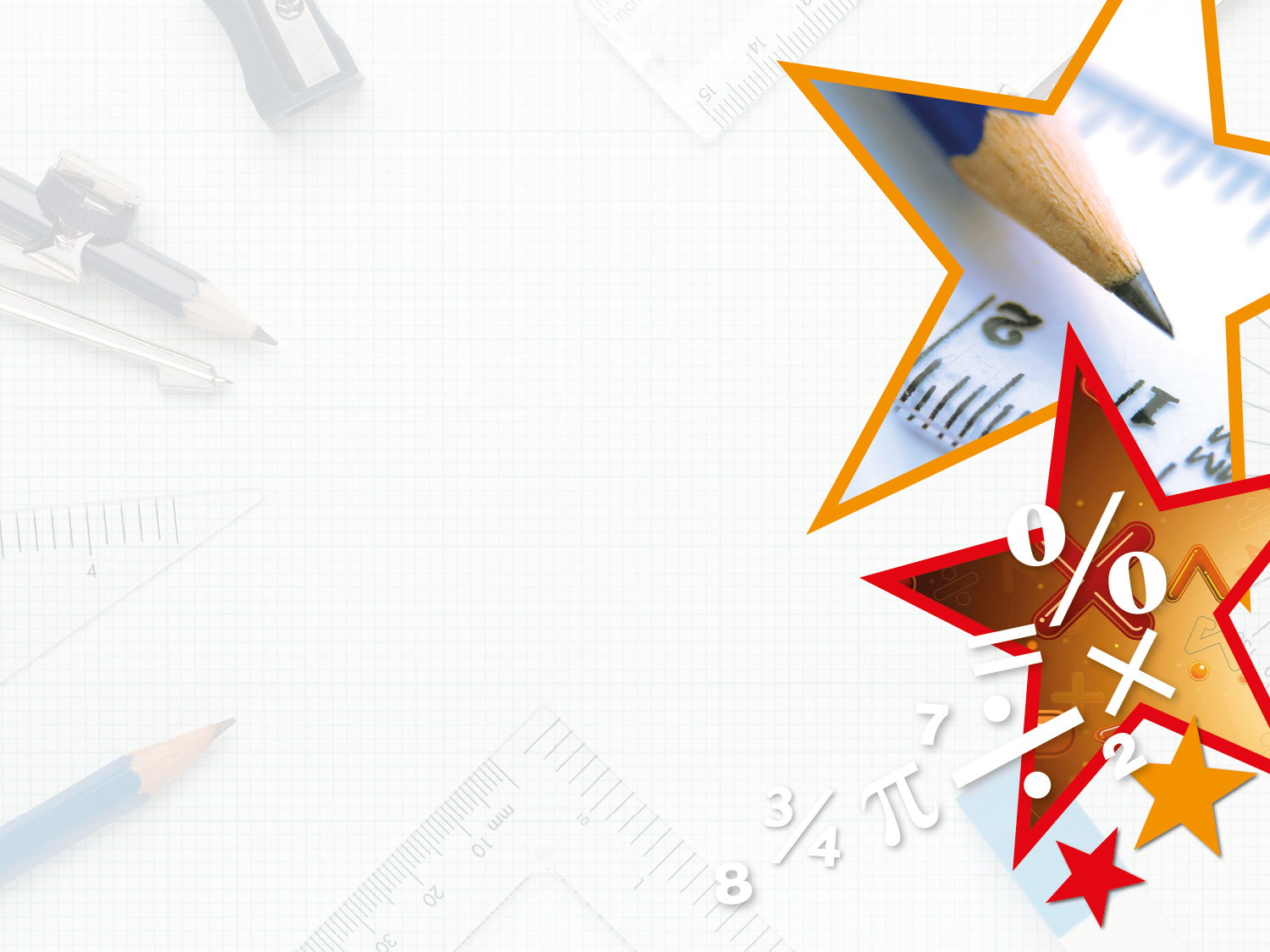 LIFE/work balance











We have started a #LIFEworkbalance campaign and we need your help to complete our LIFE/work balance survey.

We hope to publish the results soon, so please give 15 minutes of your time to help us get a true picture of school life.


Want to be a part of this campaign? Take the survey on our website and share it with your colleagues!
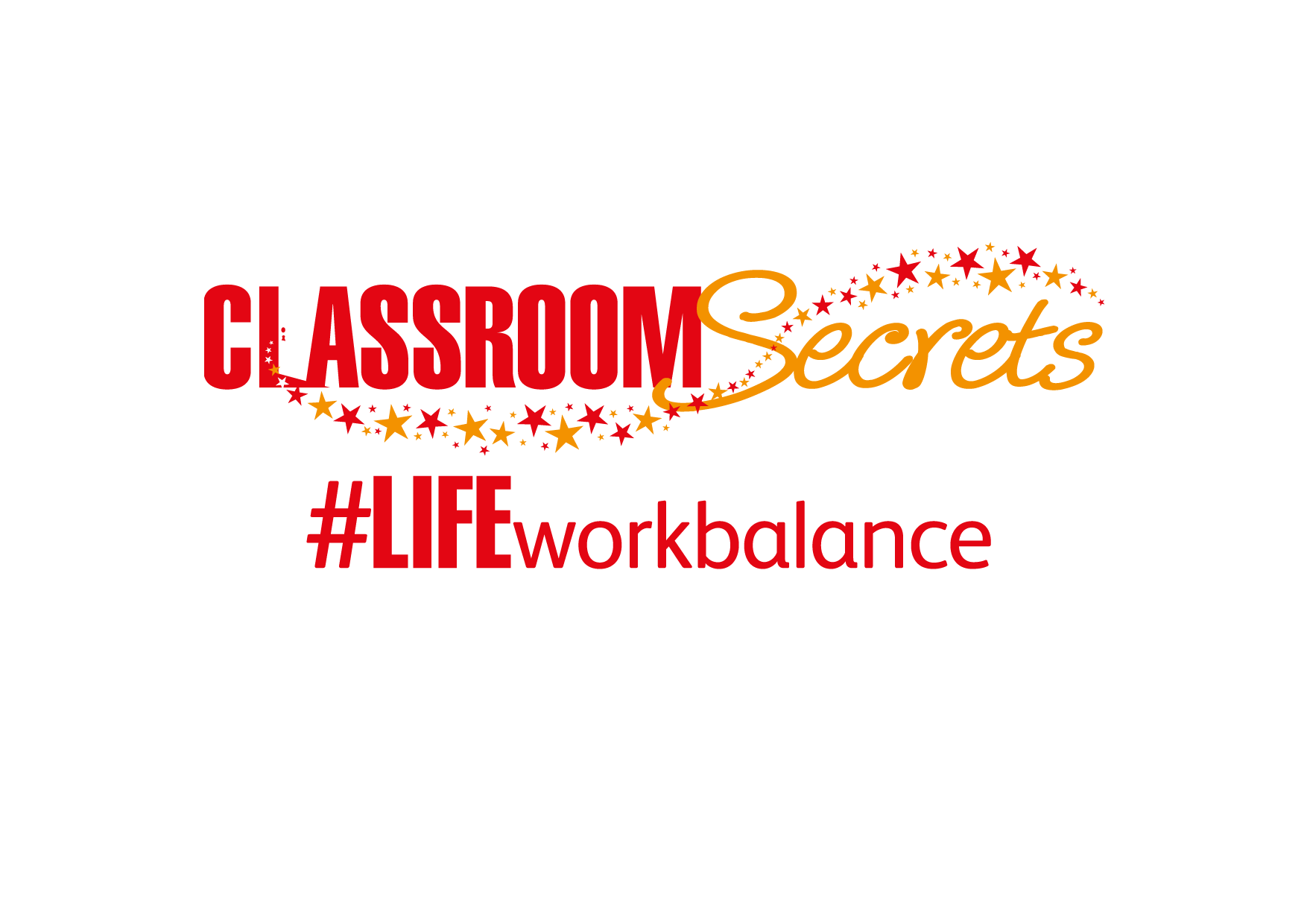 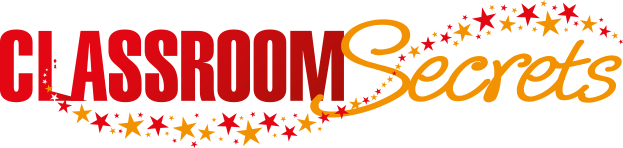 © Classroom Secrets Limited 2020
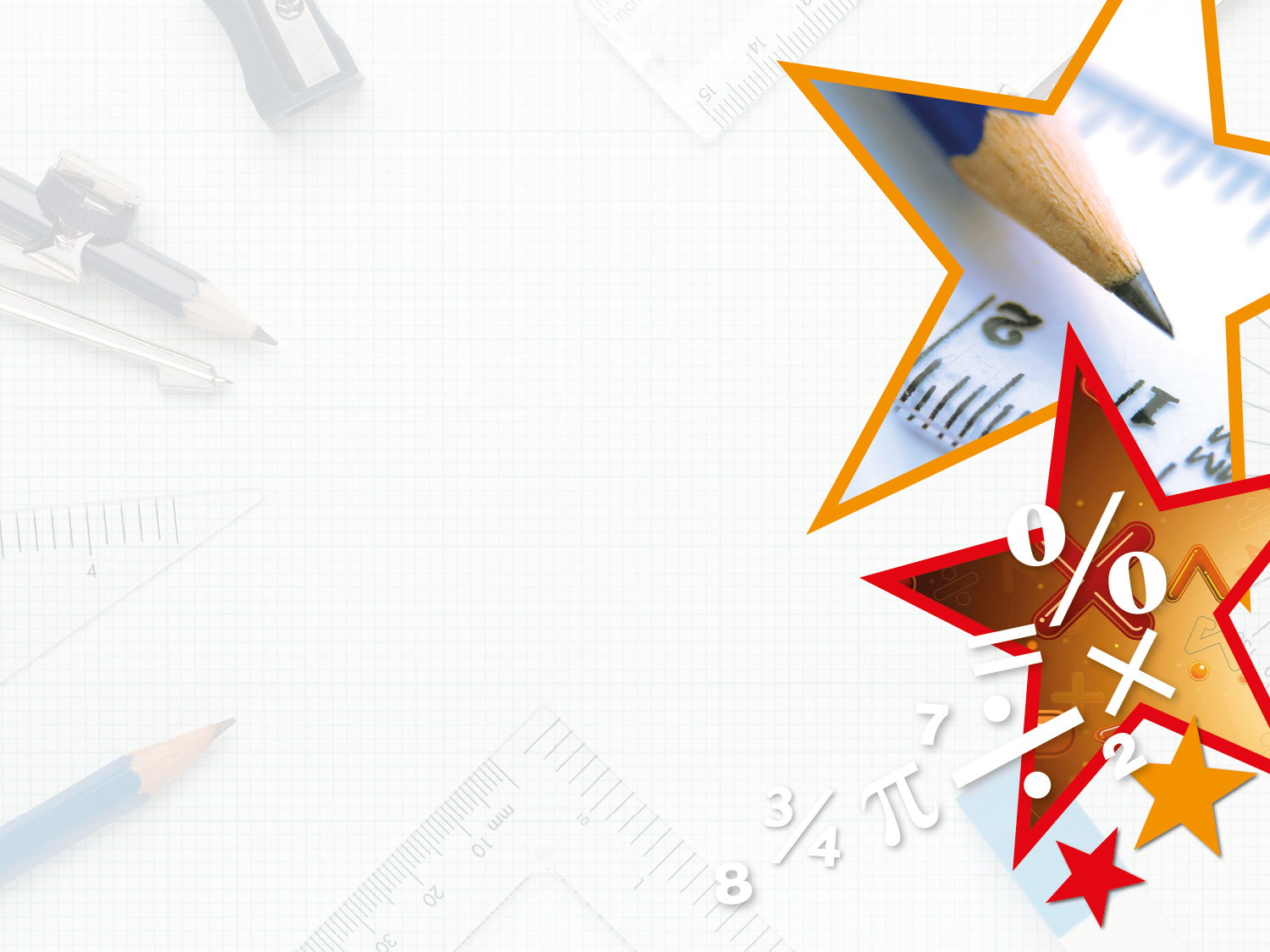 Year 6 – Spring Block 4 – Converting Units – Calculate with Metric Measures

About This Resource:

This PowerPoint has been designed to support your teaching of this small step. It includes a starter activity and an example of each question from the Varied Fluency and Reasoning and Problem Solving resources also provided in this pack. You can choose to work through all examples provided or a selection of them depending on the needs of your class.


National Curriculum Objectives:

Mathematics Year 6: (6M5) Use, read, write and convert between standard units, converting measurements of length, mass, volume and time from a smaller unit of measure to a larger unit, and vice versa, using decimal notation to up to three decimal places
Mathematics Year 6: (6M9) Solve problems involving the calculation and conversion of units of measure, using decimal notation up to three decimal places where appropriate


More Year 6 Converting Units resources.


Did you like this resource? Don’t forget to review it on our website.
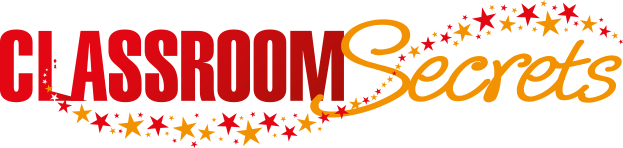 © Classroom Secrets Limited 2019
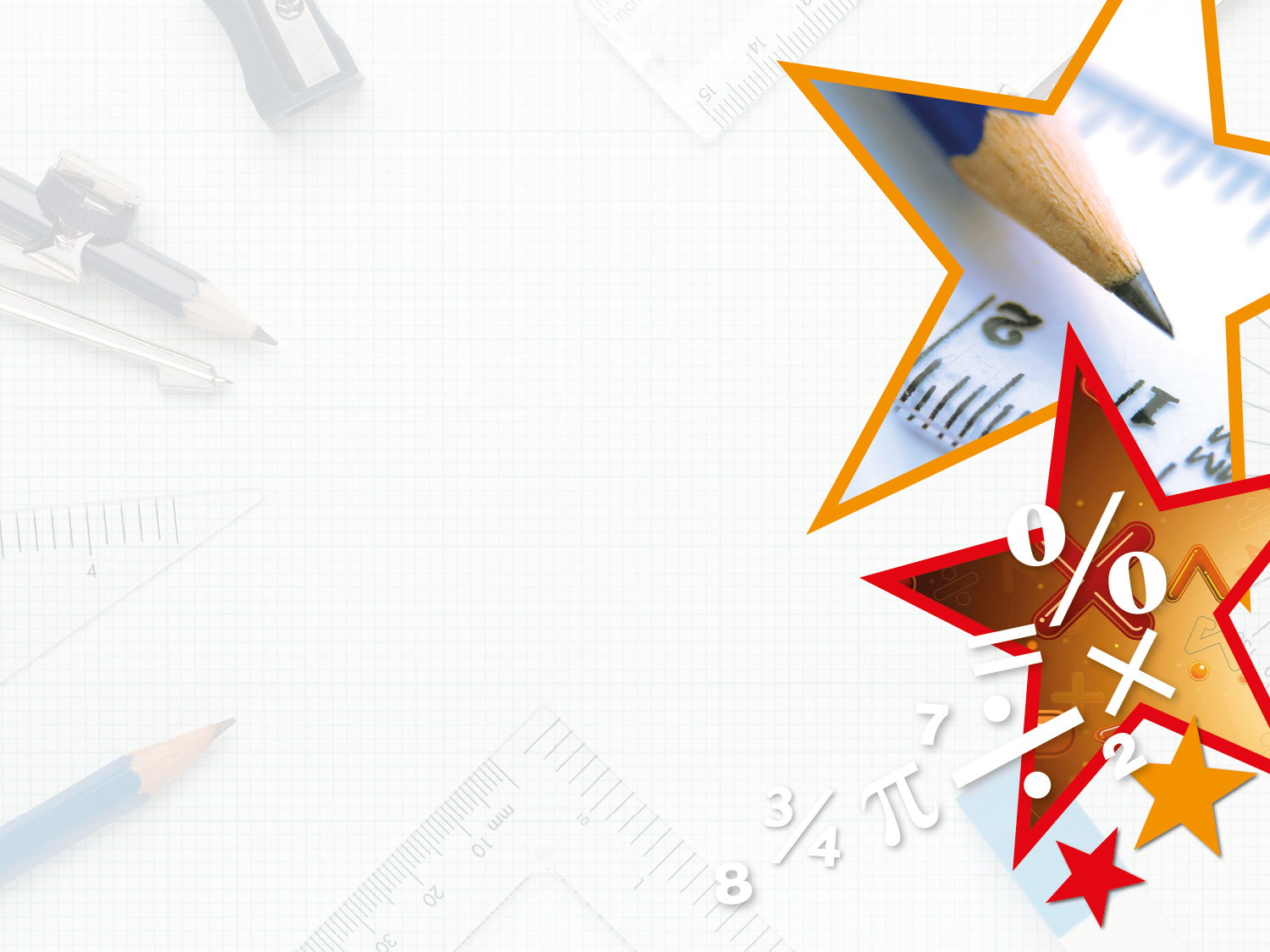 Year 6 – Spring Block 4 – Converting Units 







Step 3: Calculate with Metric Measures
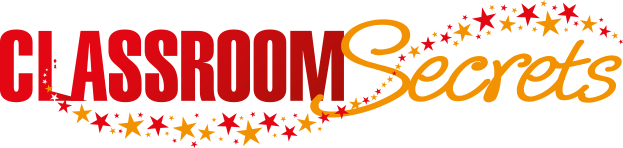 © Classroom Secrets Limited 2019
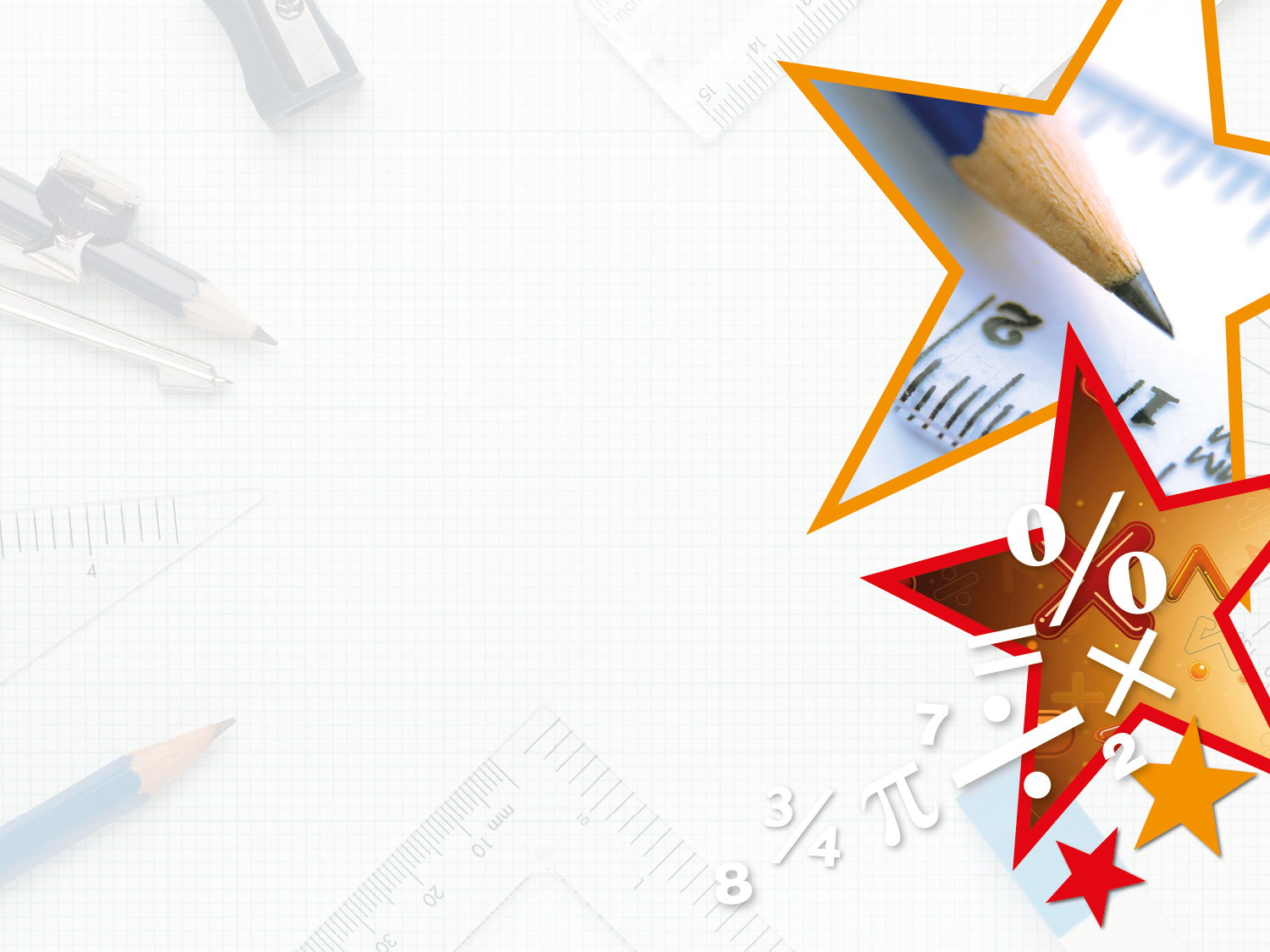 Introduction

Match the measurements to the most appropriate units of measure.
The weight of an elephant.
minutes
kg
How long it takes to brush your teeth.
ml
The amount of milk needed to make a Yorkshire pudding mixture.
seconds
The duration of a film.
mm
cm
The length of a school book.
hours, minutes
The height of a giraffe.
m
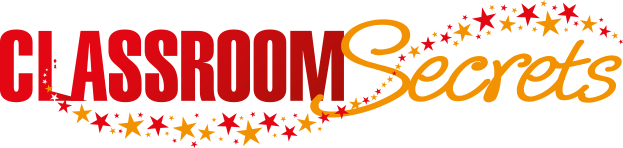 © Classroom Secrets Limited 2019
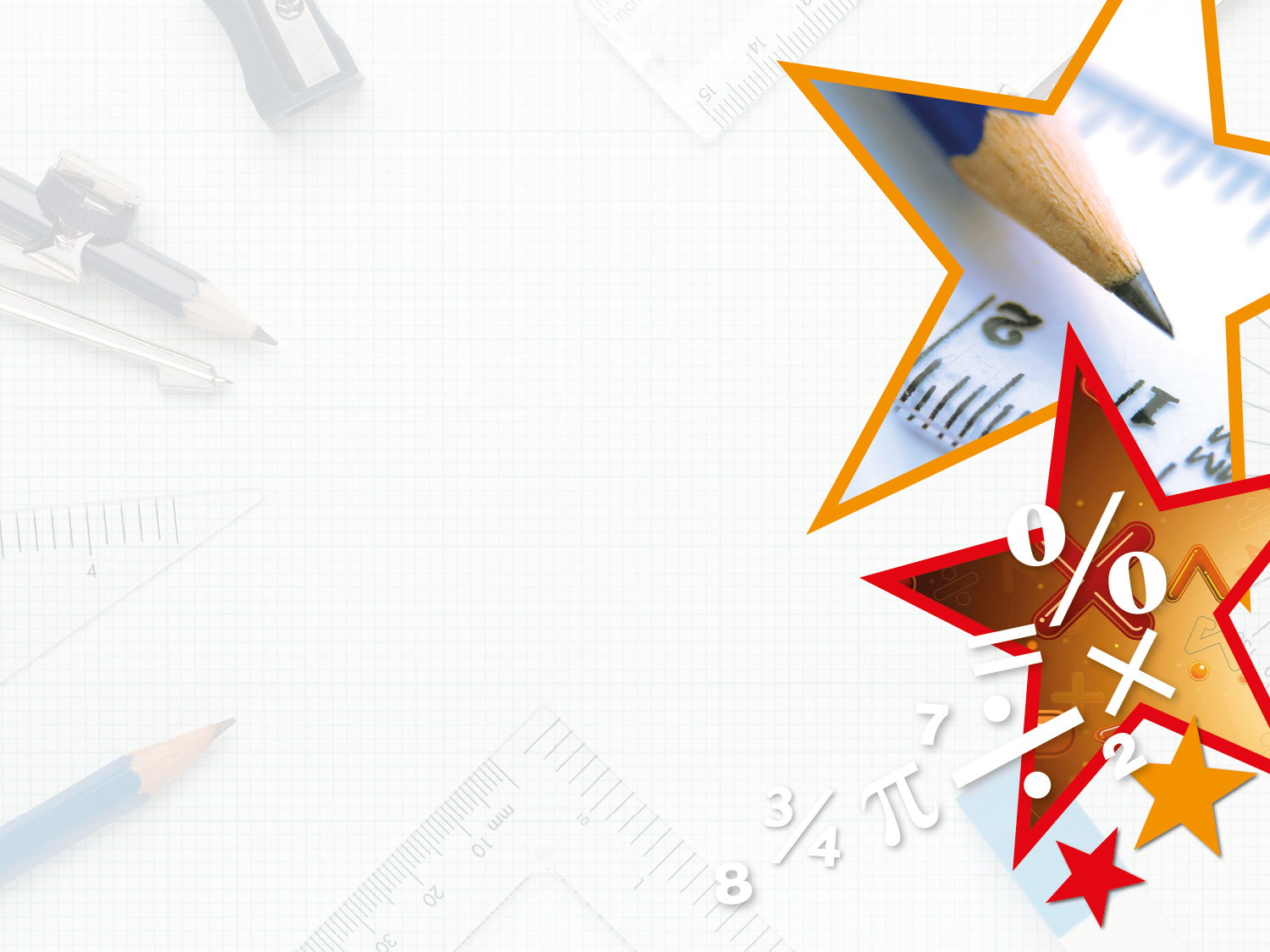 Introduction

Match the measurements to the most appropriate units of measure.
The weight of an elephant.
minutes
kg
How long it takes to brush your teeth.
ml
The amount of milk needed to make a Yorkshire pudding mixture.
seconds
The duration of a film.
mm
cm
The length of a school book.
hours, minutes
The height of a giraffe.
m
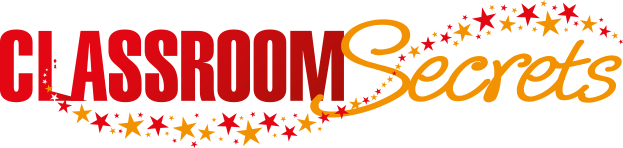 © Classroom Secrets Limited 2019
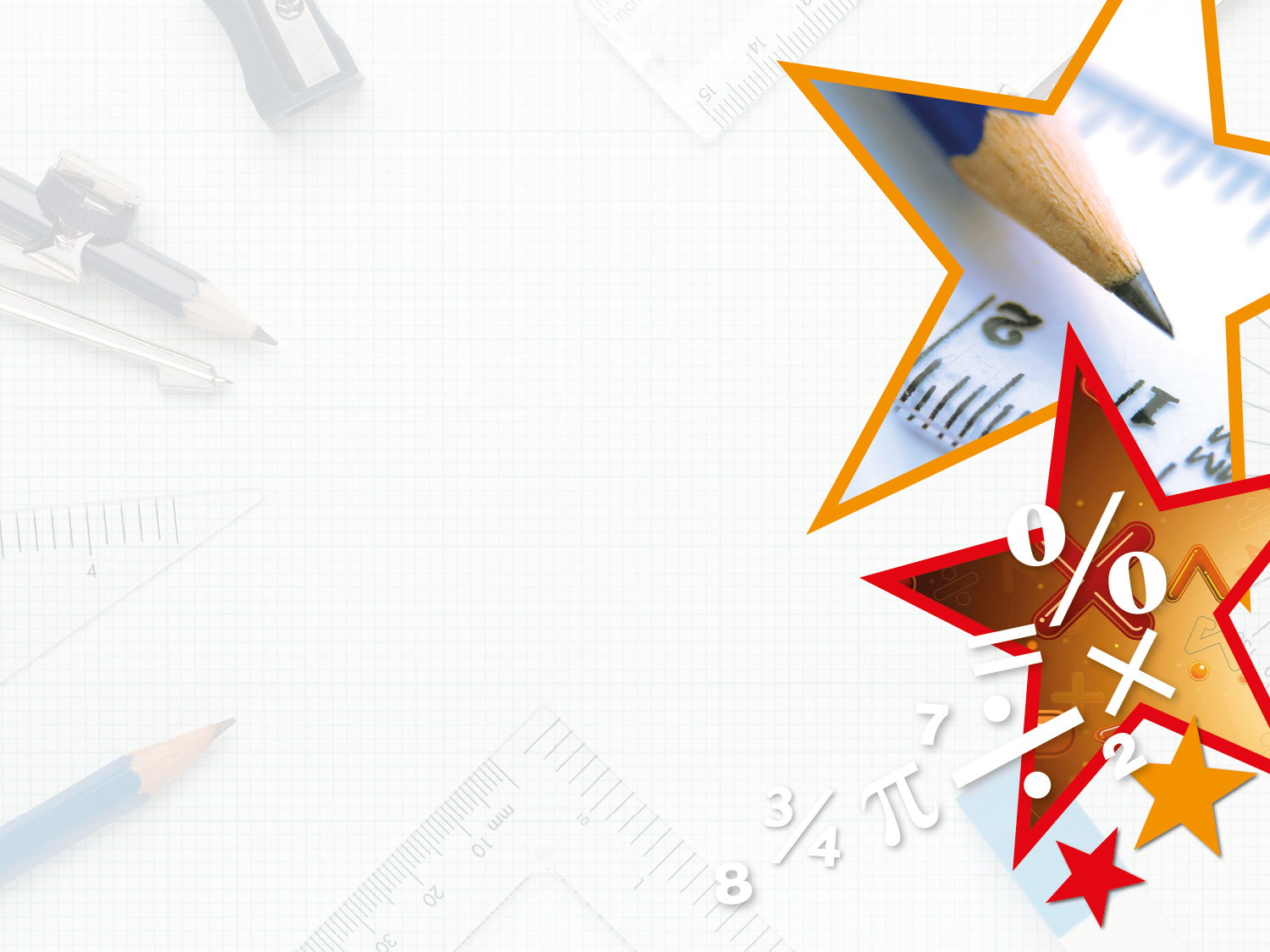 Varied Fluency 1

Adam and Rachael have been growing sunflowers. 
Rachael’s sunflower is 2.628m high.
Adam’s is only half the size of Rachael’s.

How tall is Adam’s flower in cm?
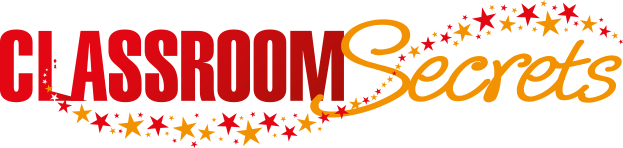 © Classroom Secrets Limited 2019
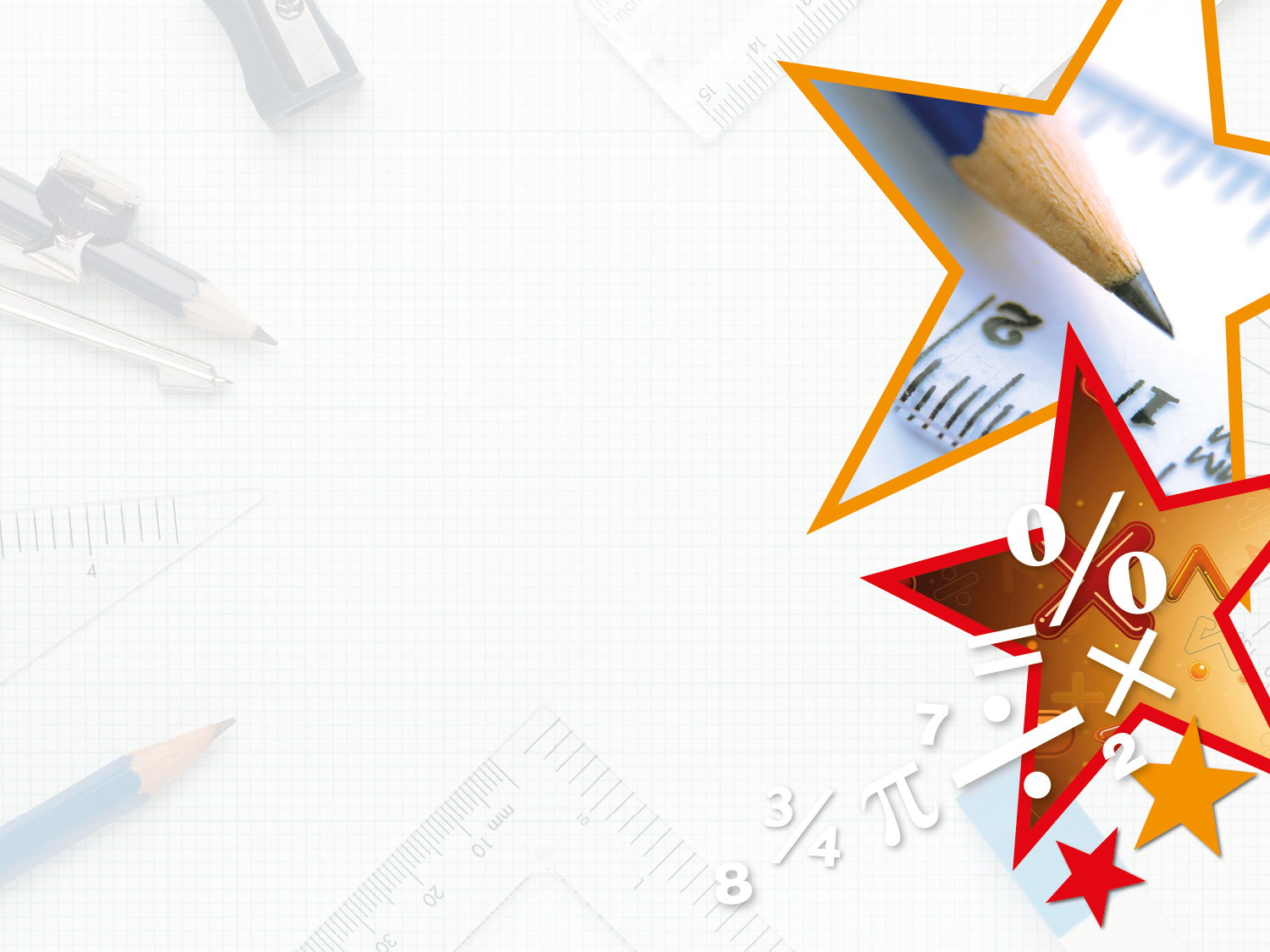 Varied Fluency 1

Adam and Rachael have been growing sunflowers. 
Rachael’s sunflower is 2.628m high.
Adam’s is only half the size of Rachael’s.

How tall is Adam’s flower in cm?

131.4cm
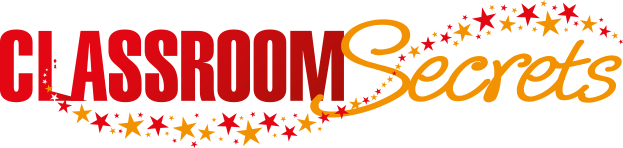 © Classroom Secrets Limited 2019
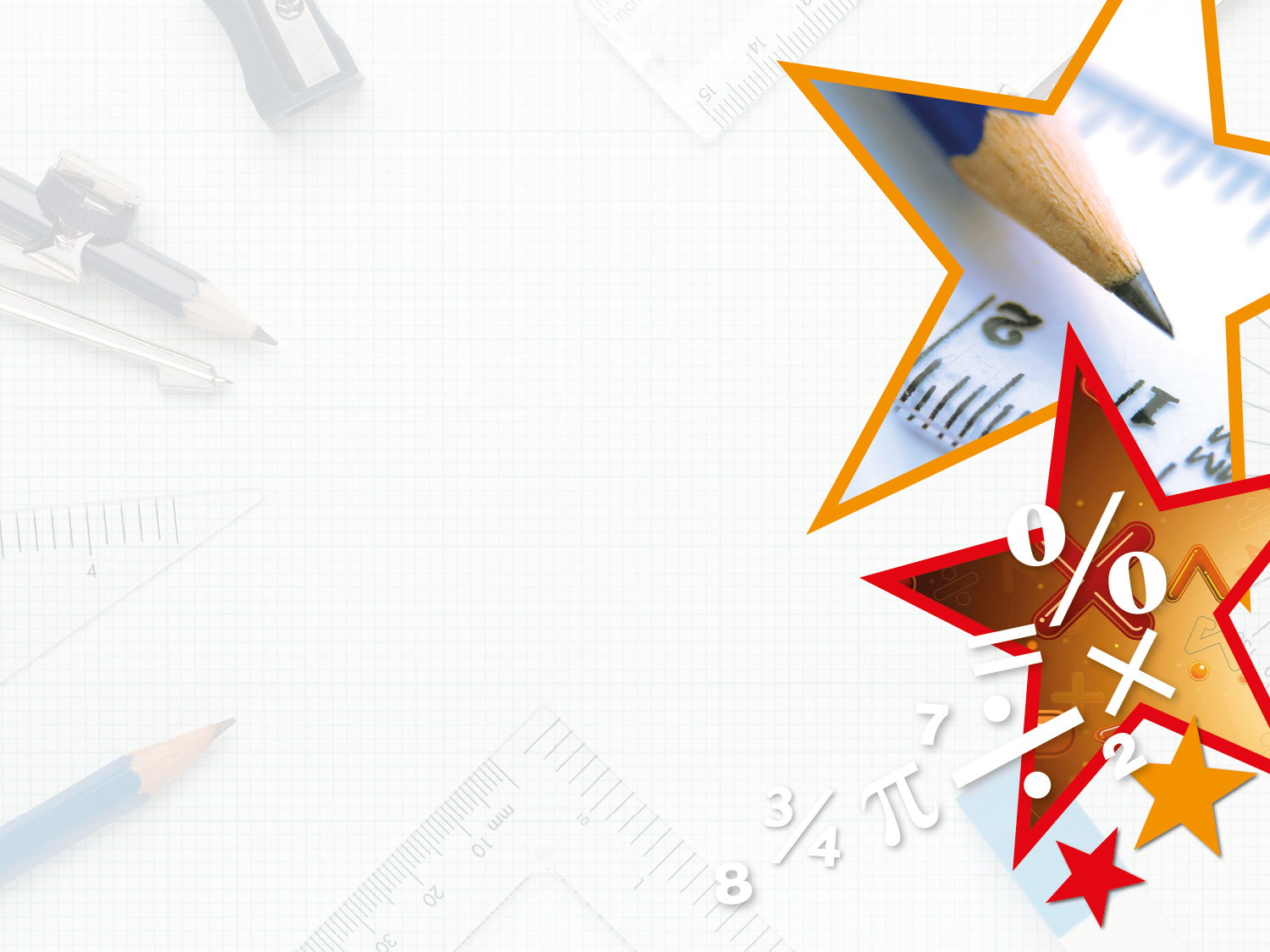 Varied Fluency 2

Tick the correct statement.
A. If Mia shared 1.35kg of flour equally between 3 bowls, there would be 460g in each bowl .
B. If one egg weighs 387g, then 4 eggs would weigh 1.5kg.
C. 1.25kg of sugar, added to 608g of butter, has a combined weight of 1.858kg.
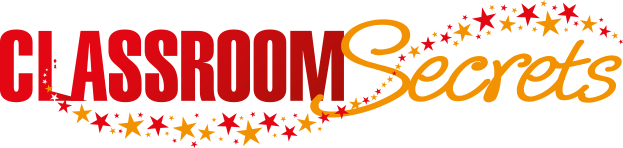 © Classroom Secrets Limited 2019
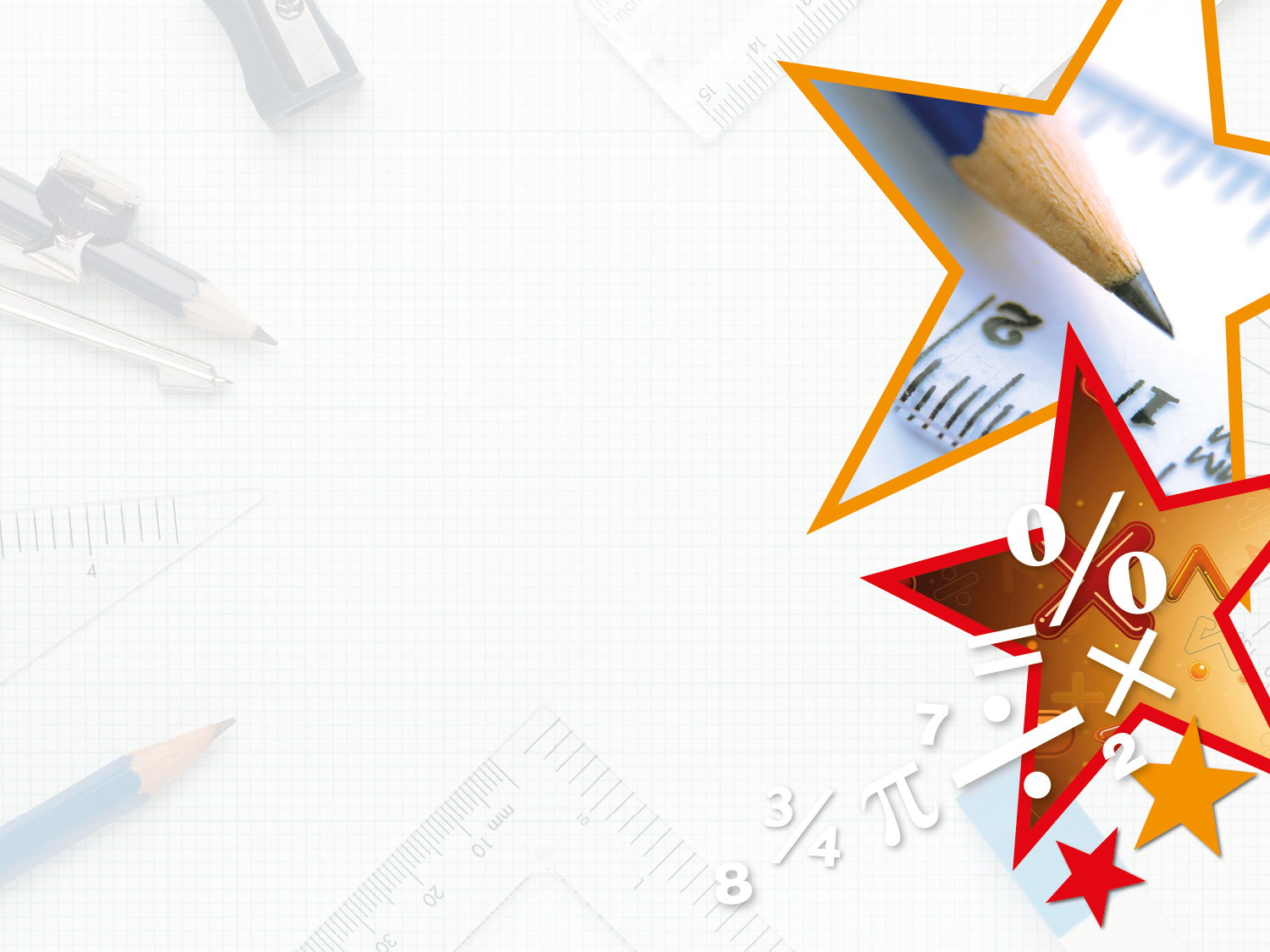 Varied Fluency 2

Tick the correct statement.
A. If Mia shared 1.35kg of flour equally between 3 bowls, there would be 460g in each bowl .
B. If one egg weighs 387g, then 4 eggs would weigh 1.5kg.
C. 1.25kg of sugar, added to 608g of butter, has a combined weight of 1.858kg.
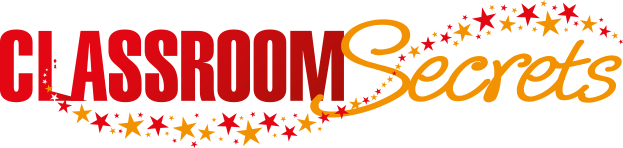 © Classroom Secrets Limited 2019
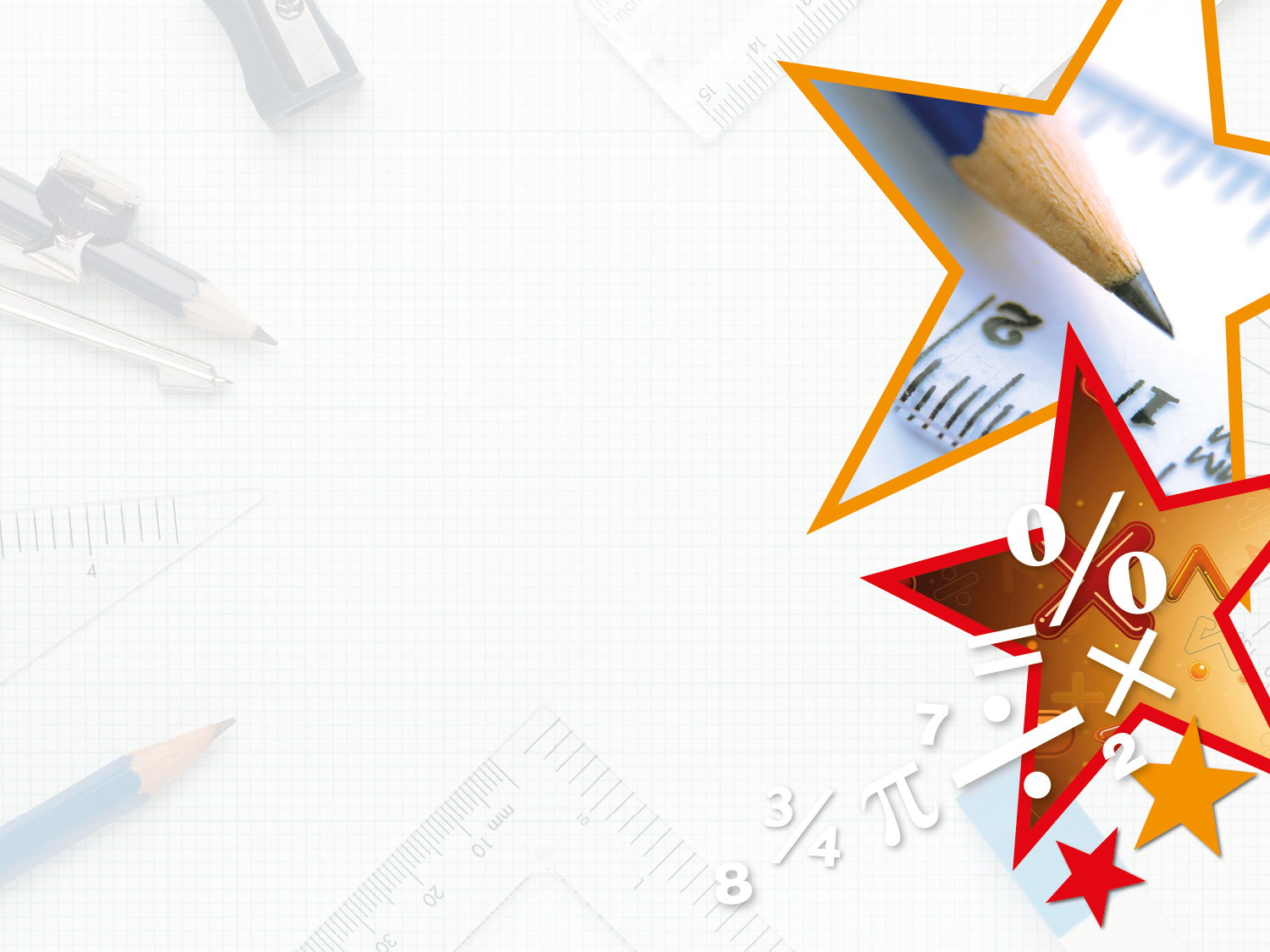 Varied Fluency 3

Amanda is timing how long it takes her two daughters to tidy their rooms. 

Emily’s is tidy after 2      hours, then she spends 17 minutes dusting and vacuuming.

Charlotte has finished everything after 3.25 hours.
 


How many minutes quicker was Emily than Charlotte?
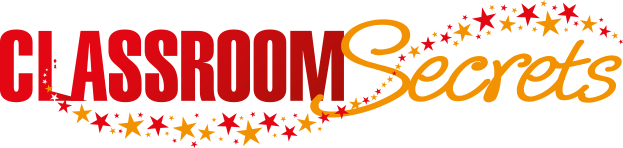 © Classroom Secrets Limited 2019
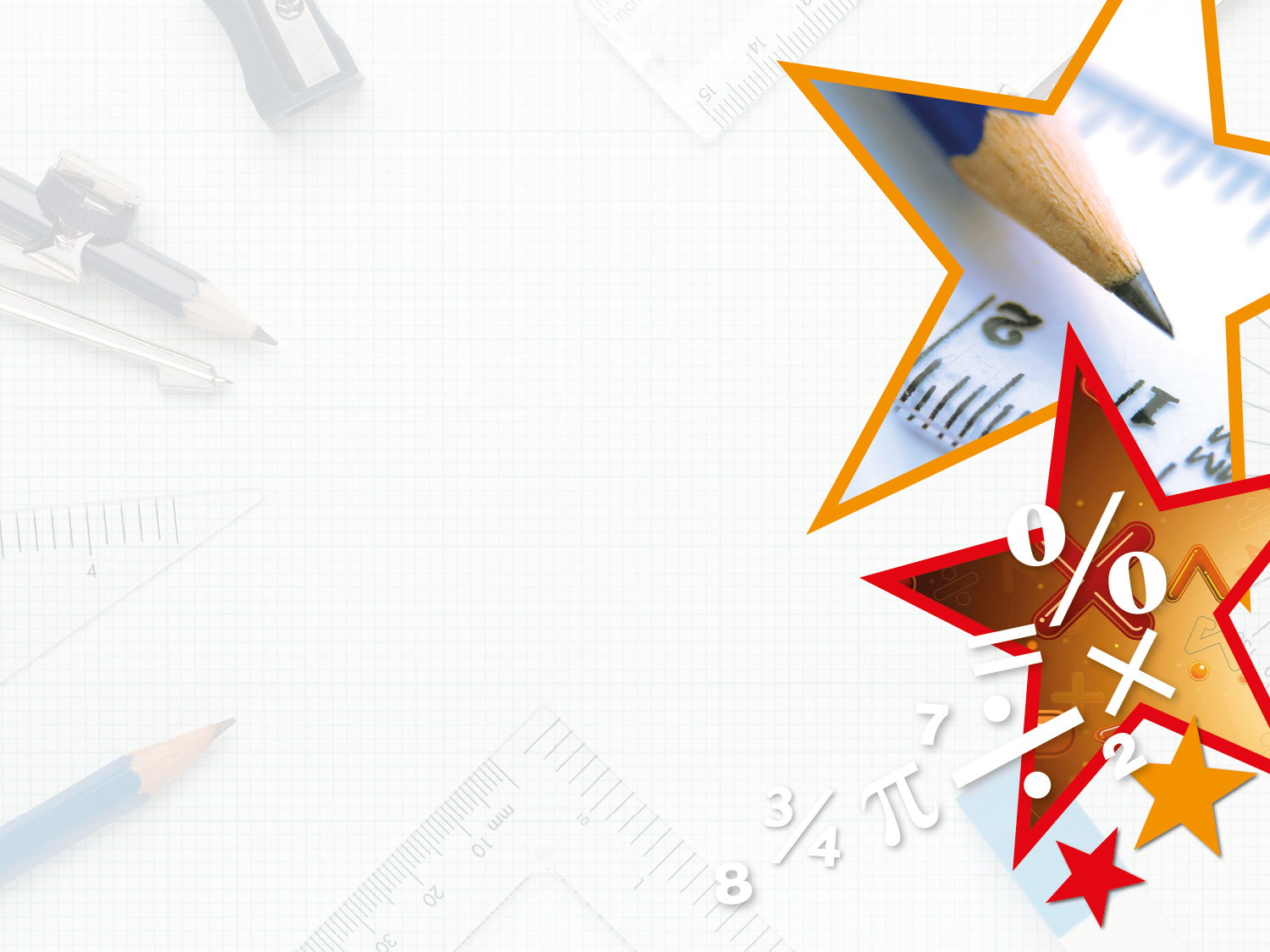 Varied Fluency 3

Amanda is timing how long it takes her two daughters to tidy their rooms. 

Emily’s is tidy after 2      hours, then she spends 17 minutes dusting and vacuuming.

Charlotte has finished everything after 3.25 hours.
 


How many minutes quicker was Emily than Charlotte?

43 minutes
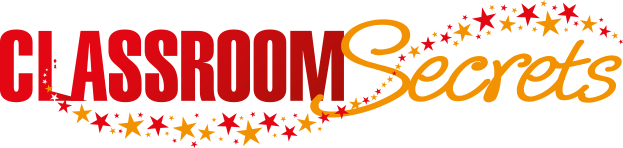 © Classroom Secrets Limited 2019
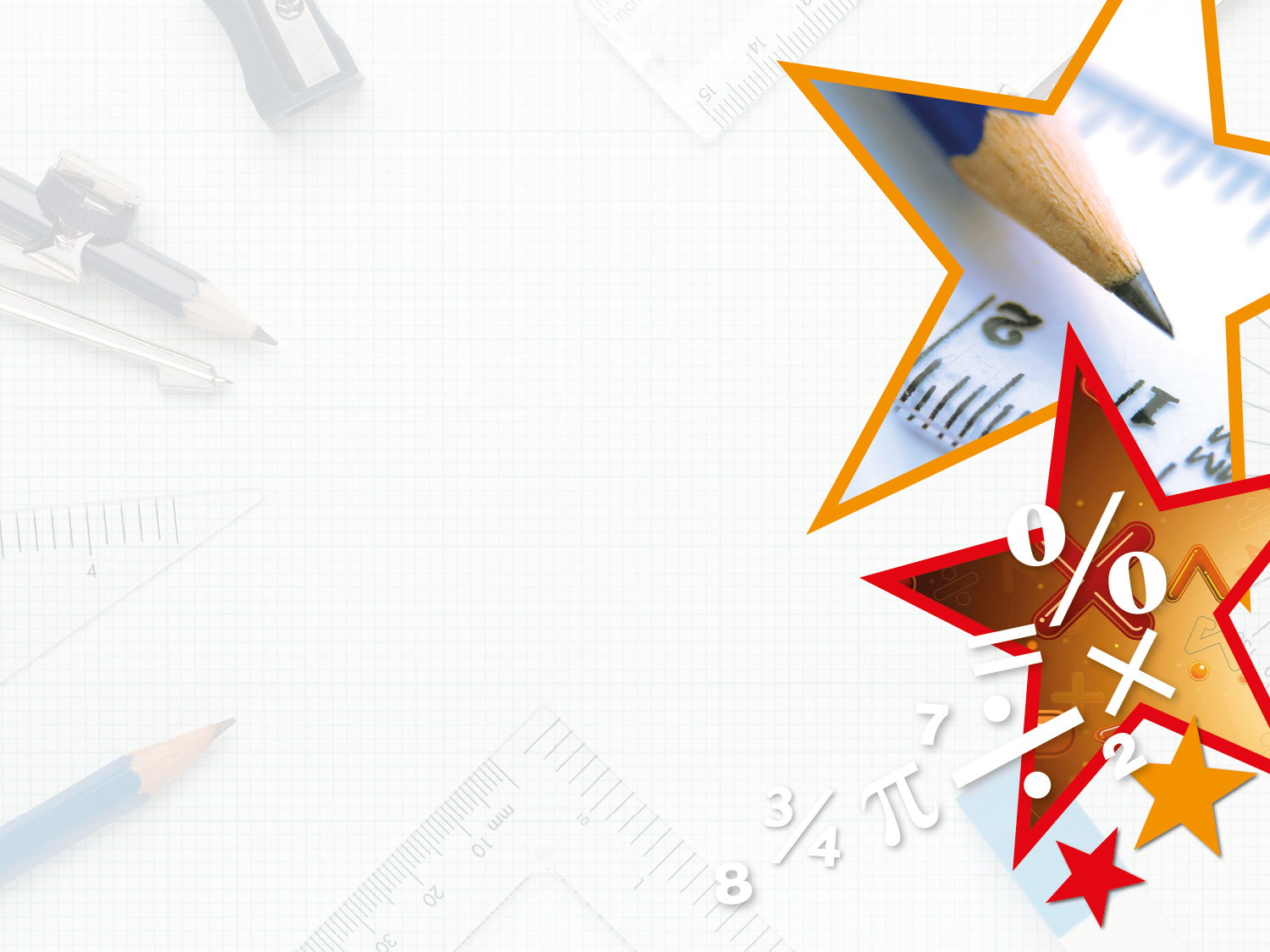 Varied Fluency 4

Victoria has recorded the weight of her 5 puppies 
on the table below.









If the total weight of the puppies is 19.575kg, how much does Jasper weigh?
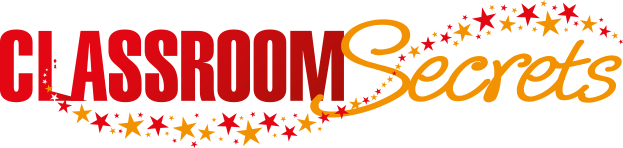 © Classroom Secrets Limited 2019
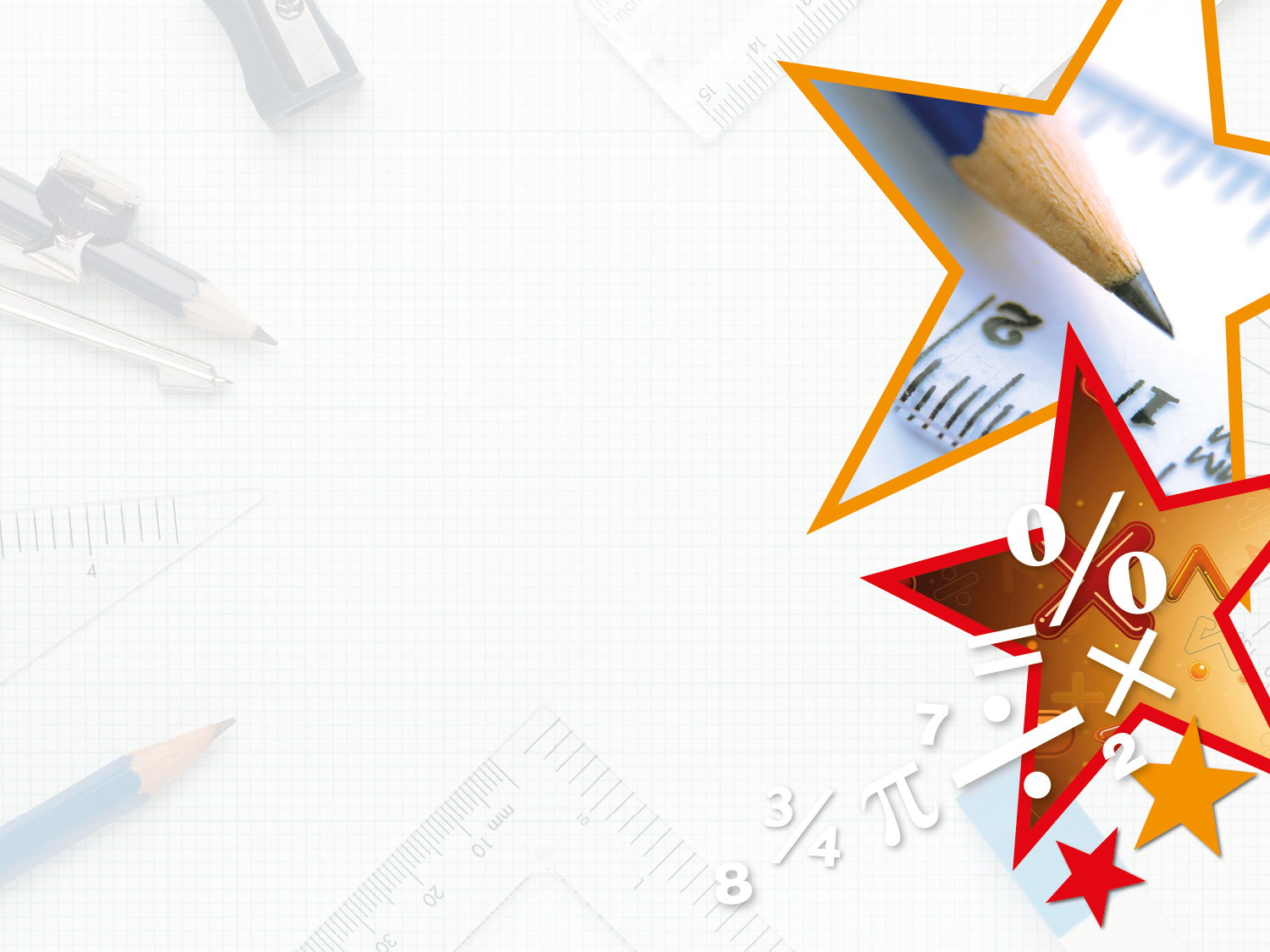 Varied Fluency 4

Victoria has recorded the weight of her 5 puppies 
on the table below.









If the total weight of the puppies is 19.575kg, how much does Jasper weigh?
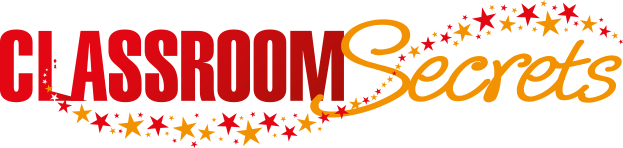 © Classroom Secrets Limited 2019
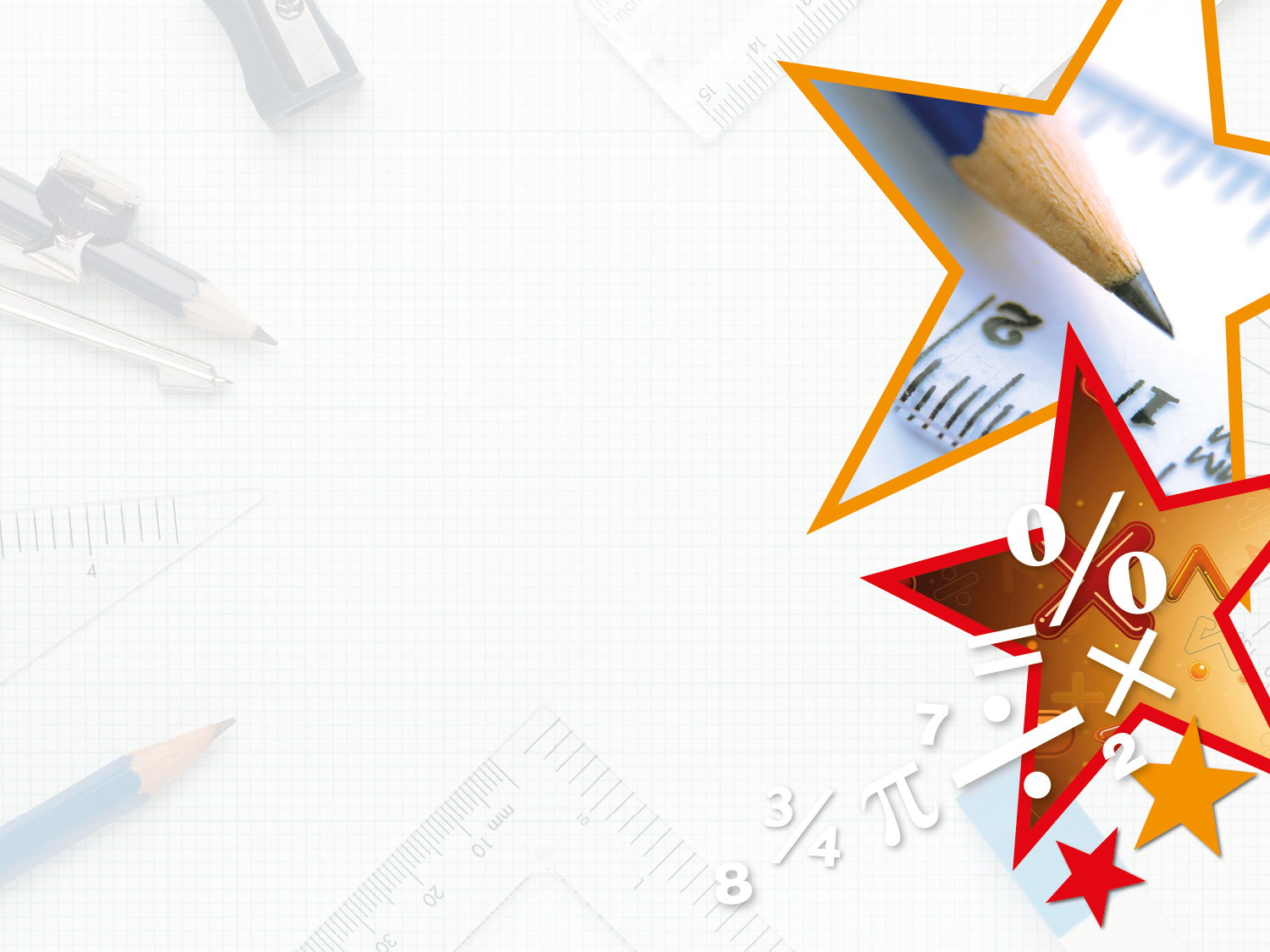 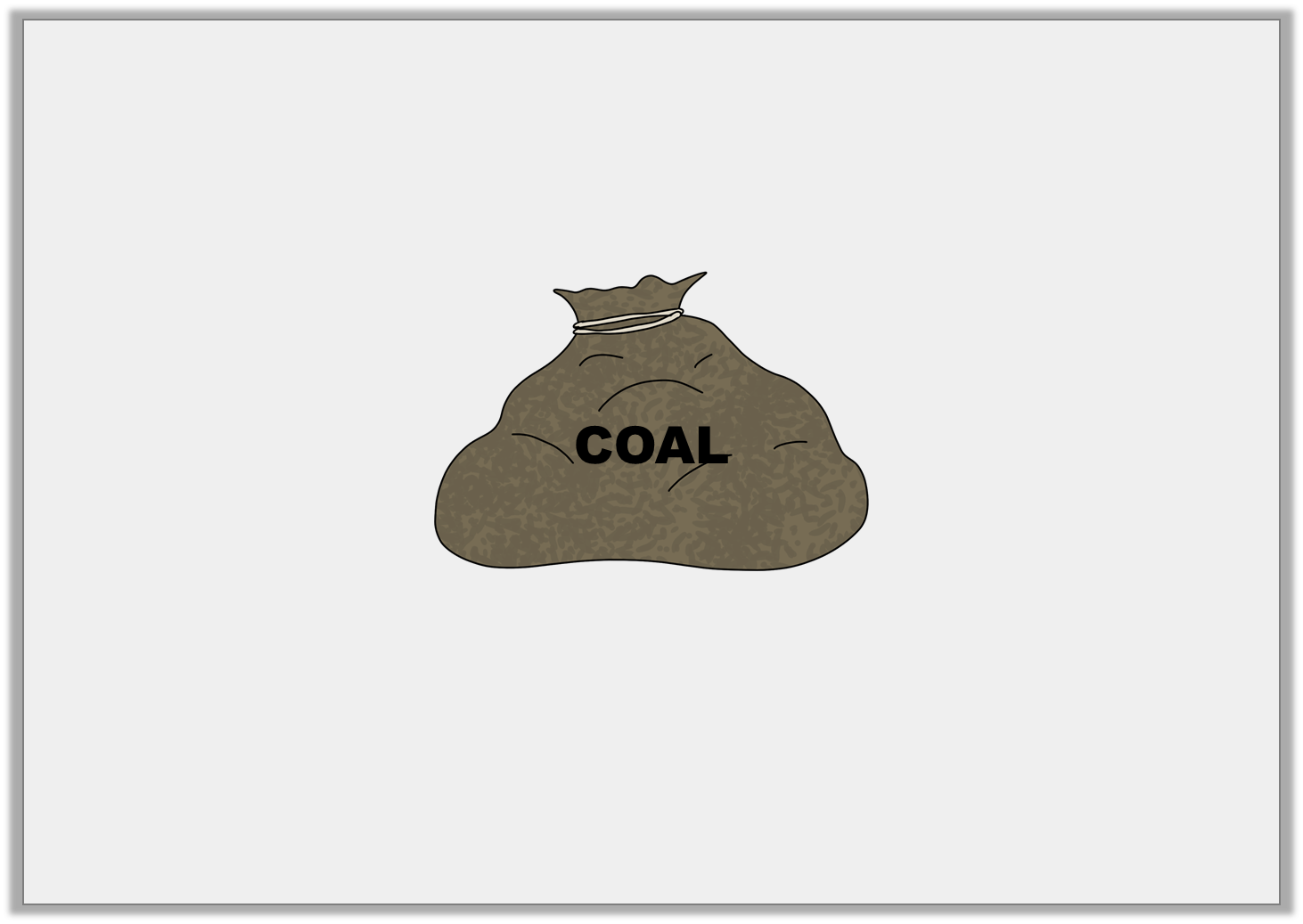 Problem Solving 1

A sack of coal weighs 4,050g. 
A trailer can carry a maximum weight of 48.6kg.







How many sacks can be loaded onto the trailer?
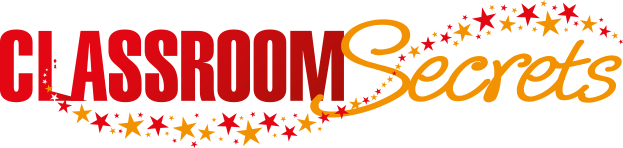 © Classroom Secrets Limited 2019
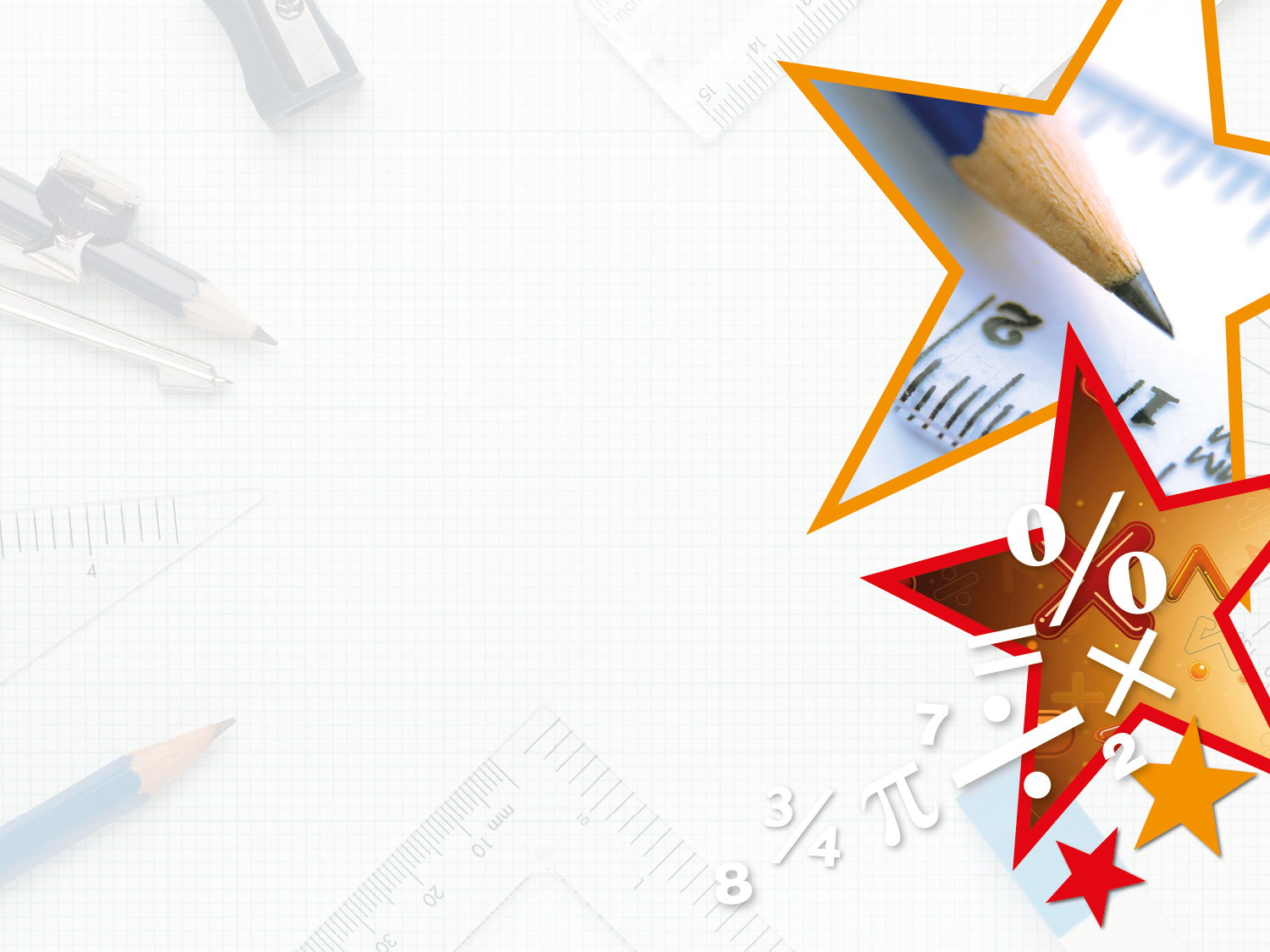 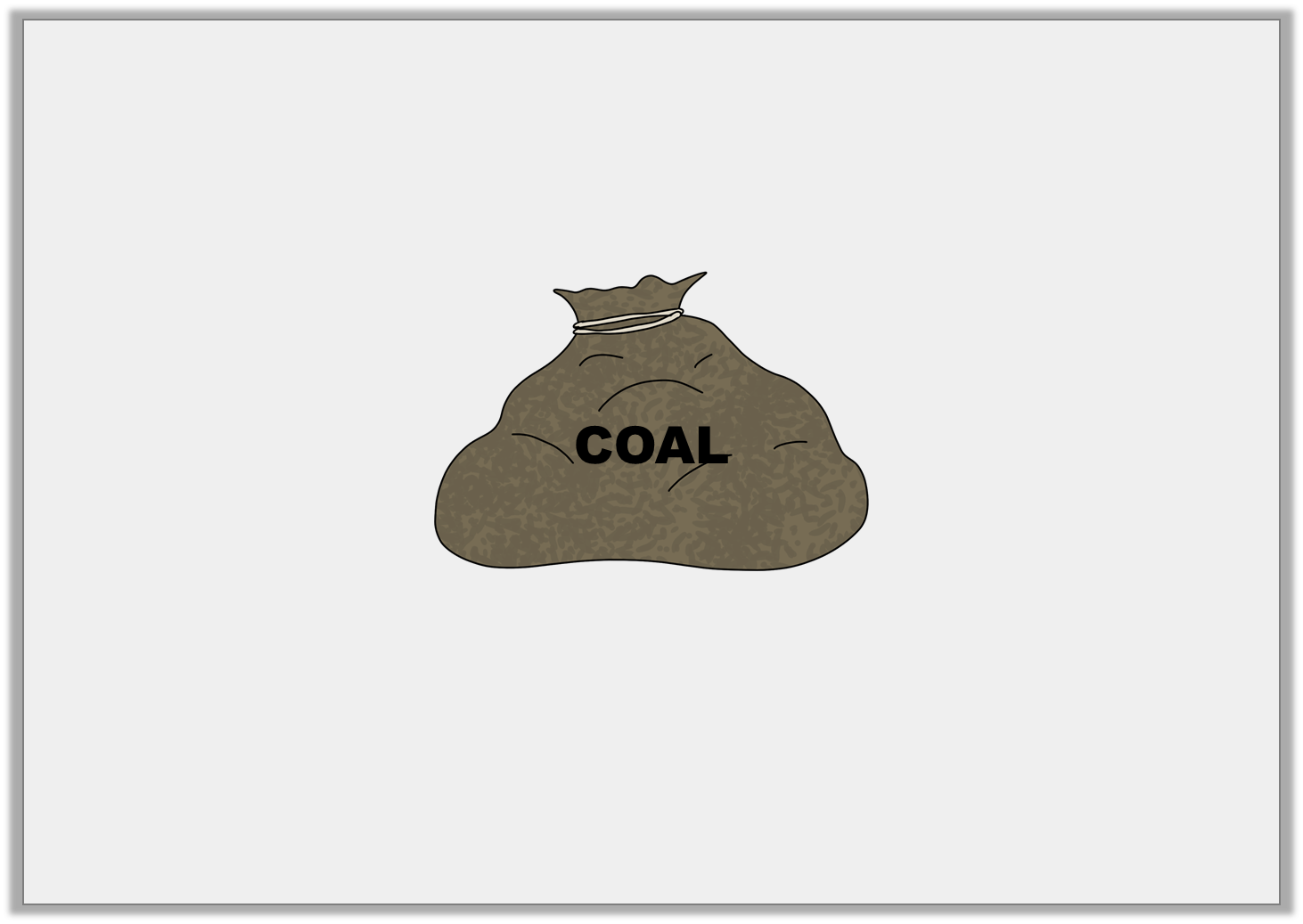 Problem Solving 1

A sack of coal weighs 4,050g. 
A trailer can carry a maximum weight of 48.6kg.







How many sacks can be loaded onto the trailer?

12
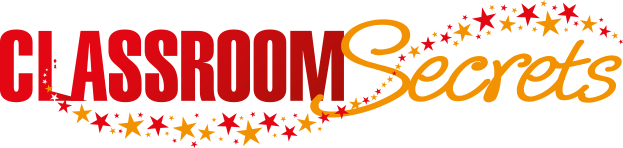 © Classroom Secrets Limited 2019
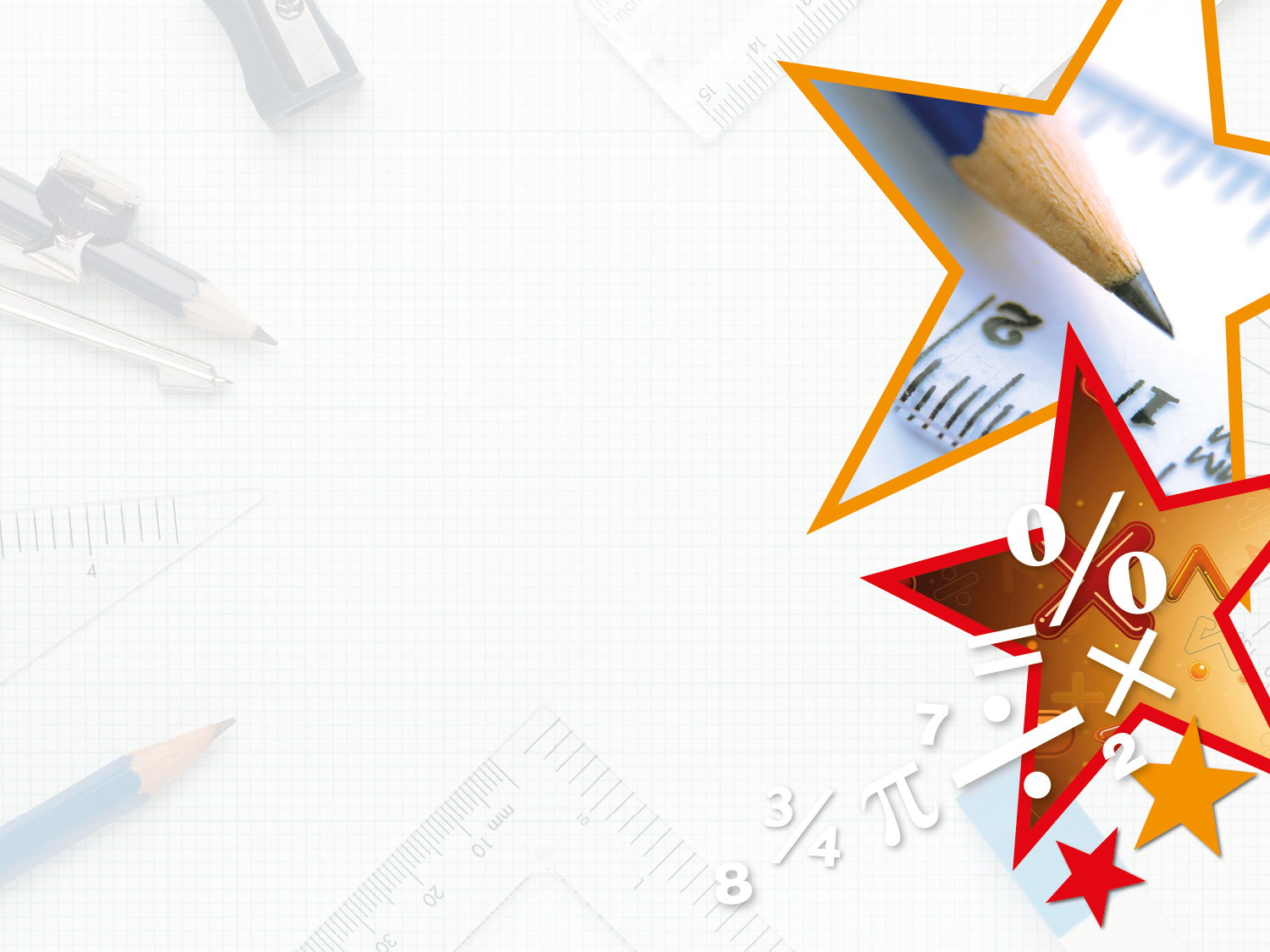 Problem Solving 2

Arrange the digit cards to make the following statement true.
m
?
.
0
?
2
0
?
6
cm
>
4
5
0
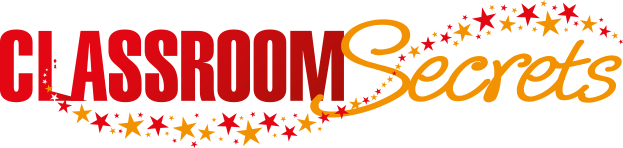 © Classroom Secrets Limited 2019
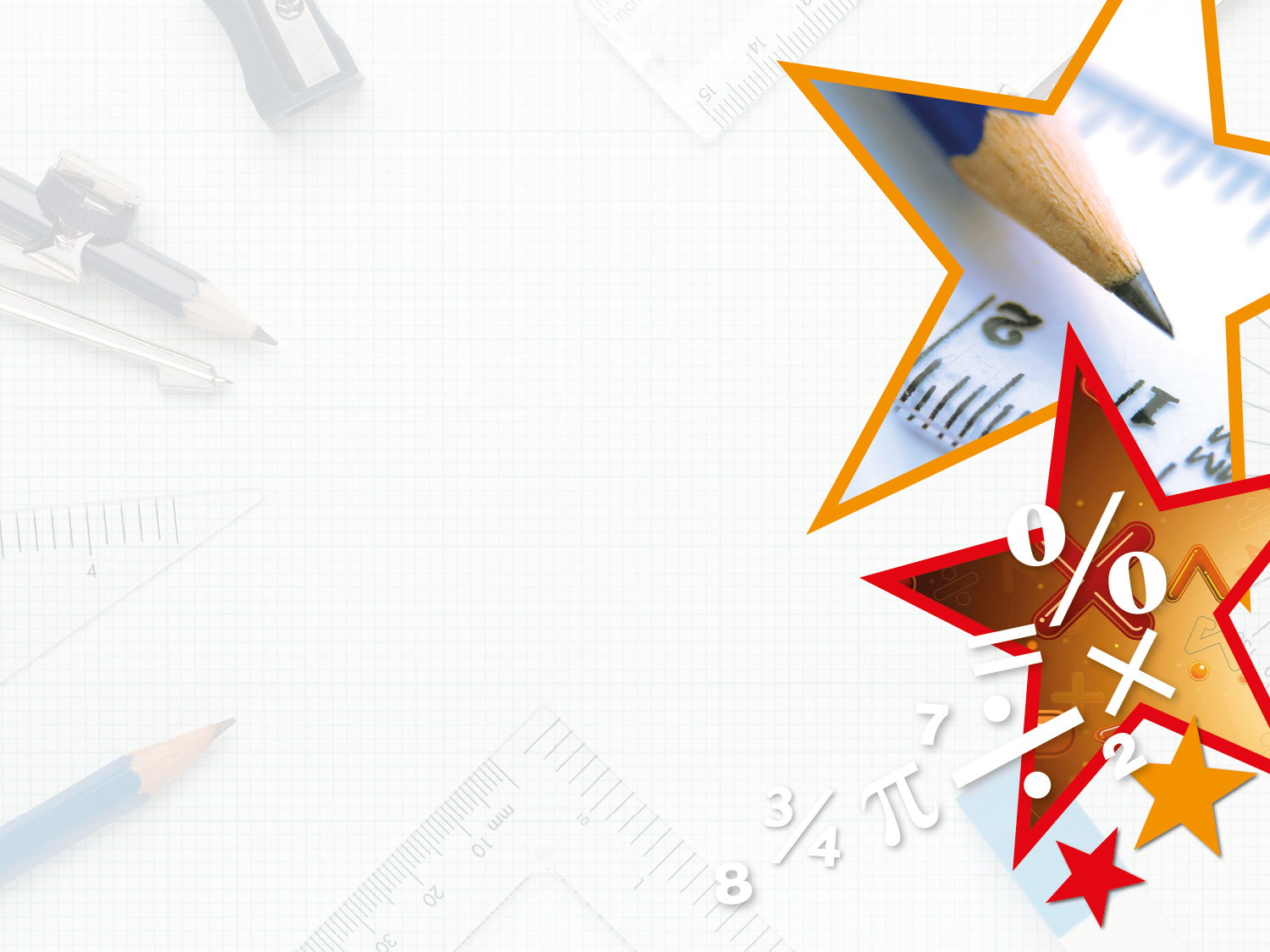 Problem Solving 2

Arrange the digit cards to make the following statement true. 

2,006cm > 4.05m
m
4
.
0
5
2
0
0
6
cm
>
4
5
0
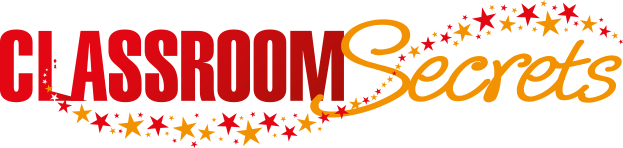 © Classroom Secrets Limited 2019
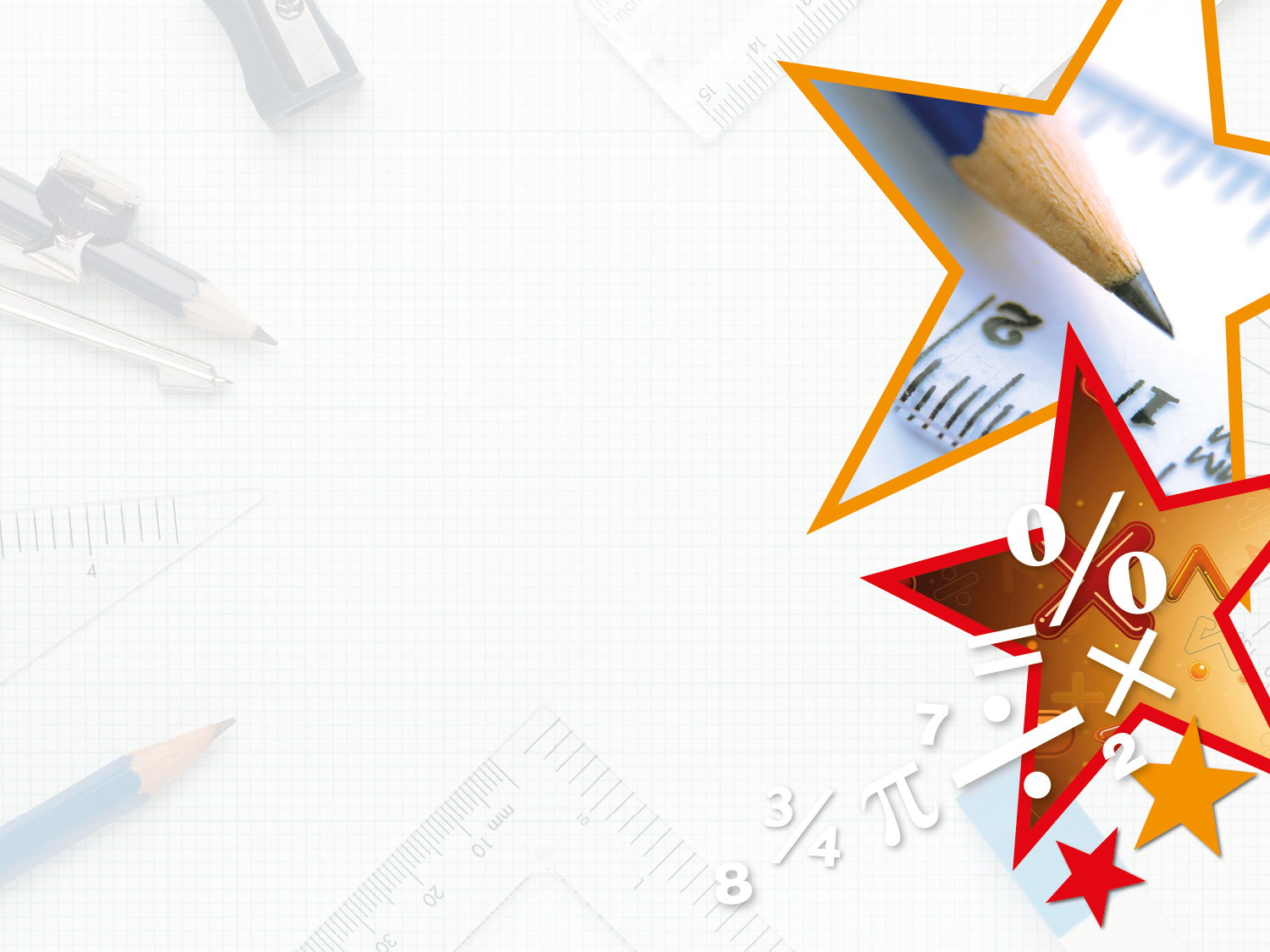 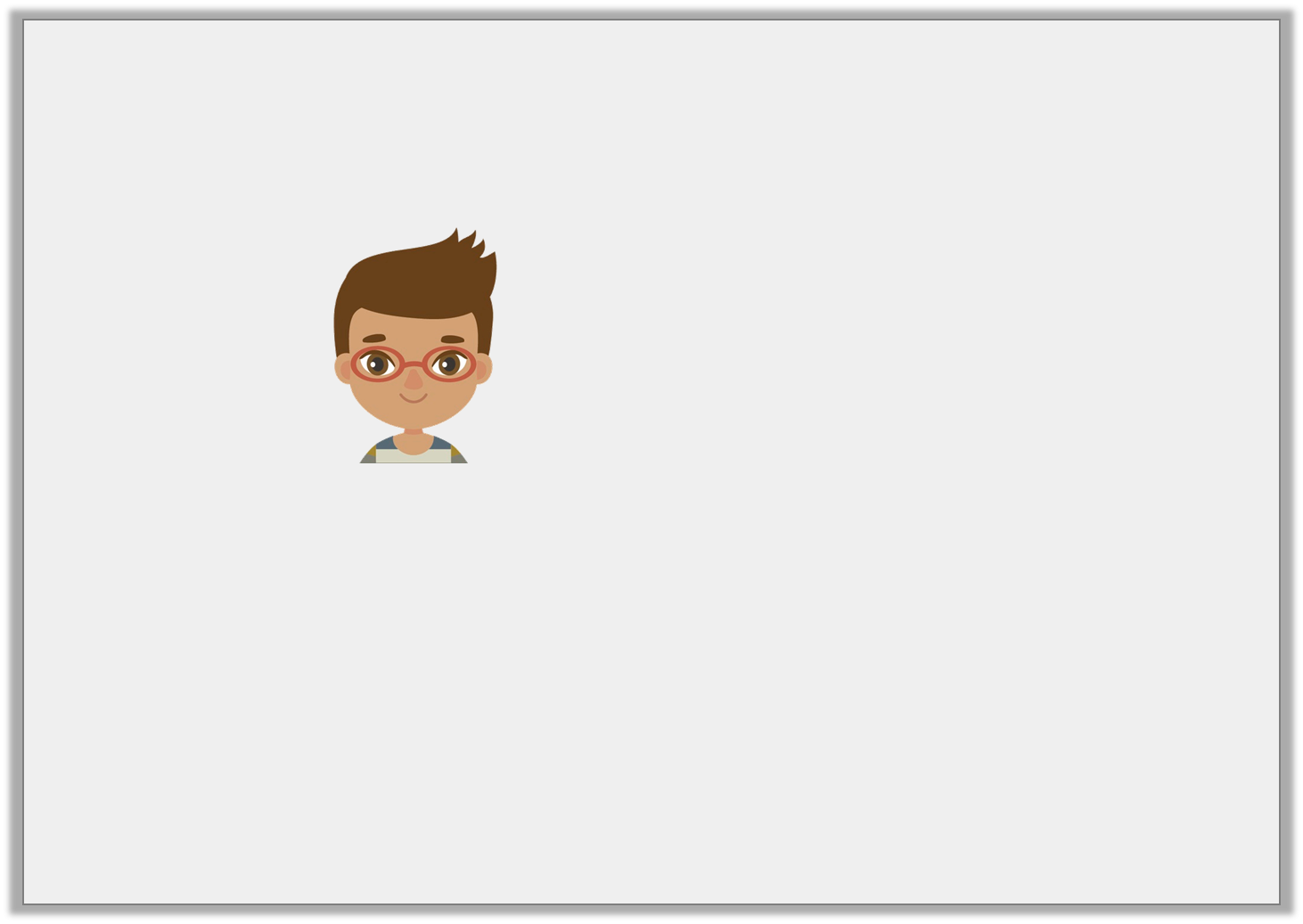 Reasoning 1

A petrol tank holds 45,000ml. Dave puts 12     L of fuel in his car and says,  









Is he correct? Explain your answer.
I have space for 30L left in the tank.
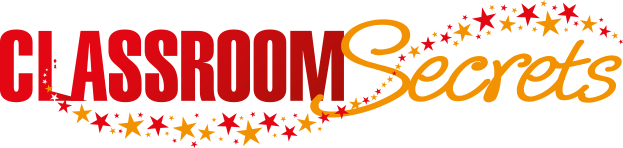 © Classroom Secrets Limited 2019
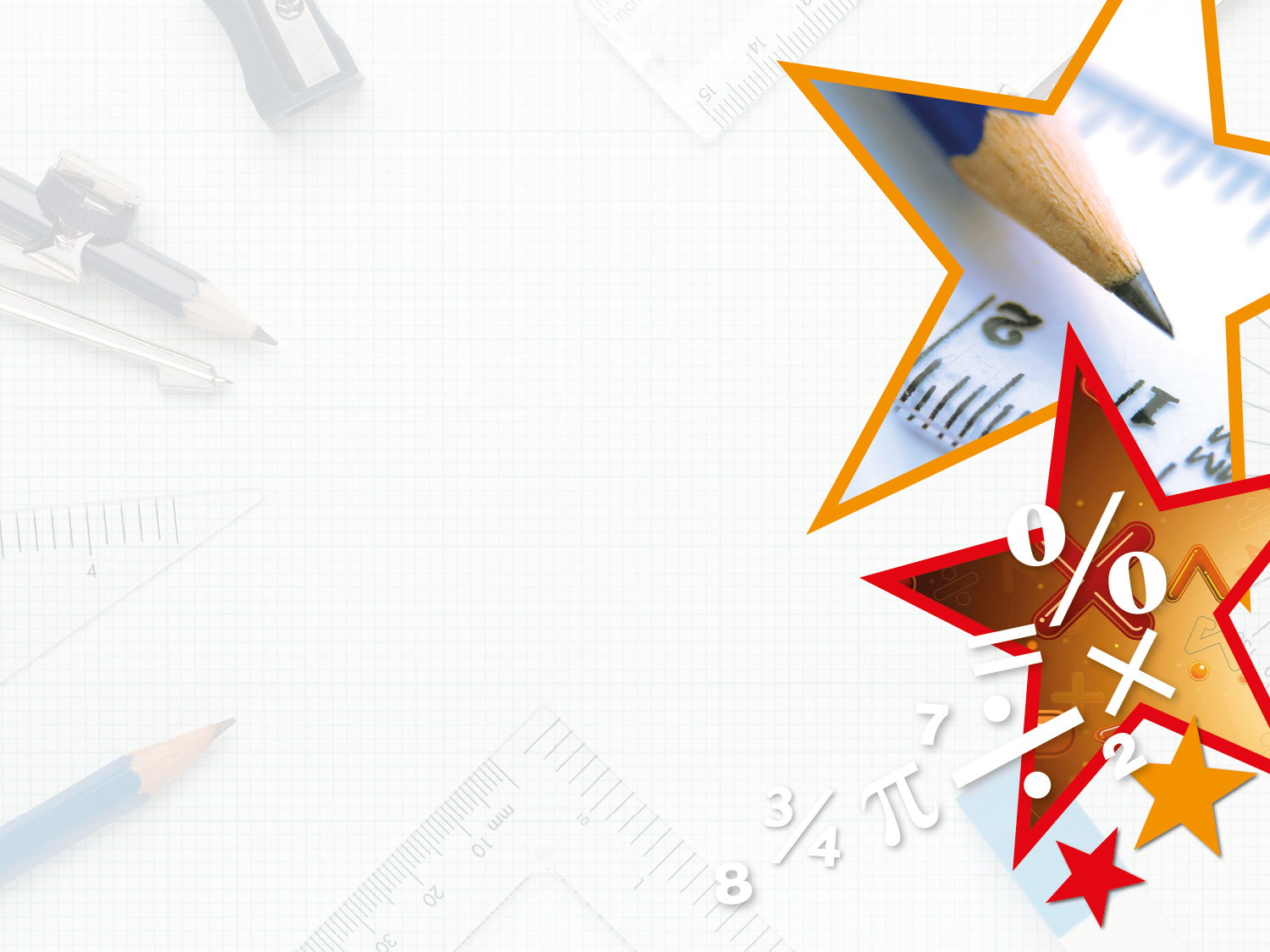 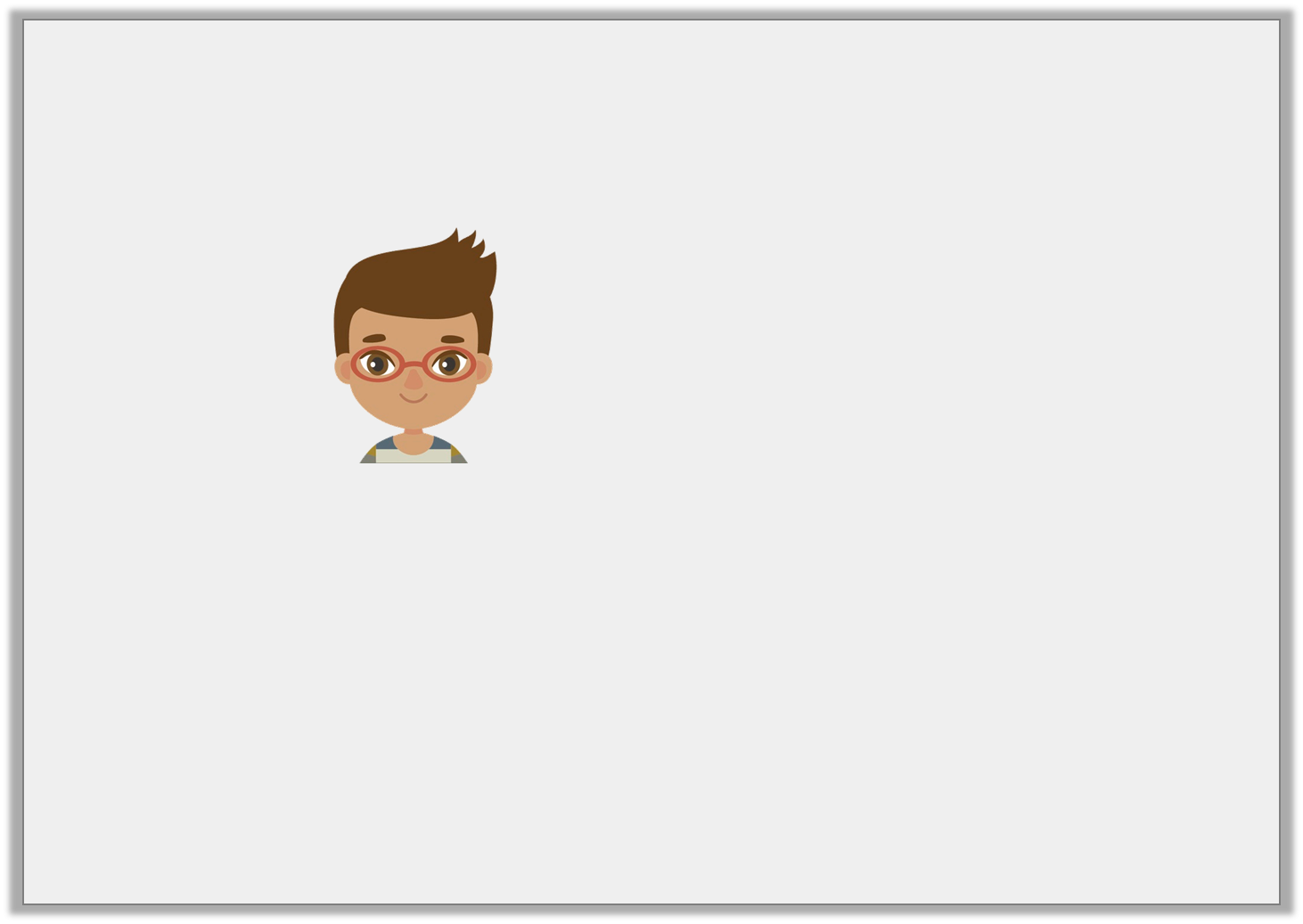 Reasoning 1

A petrol tank holds 45,000ml. Dave puts 12     L of fuel in his car and says,  









Is he correct? Explain your answer.
No, Dave is incorrect because...
I have space for 30L left in the tank.
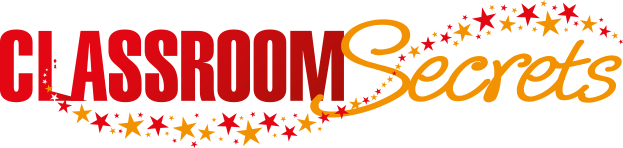 © Classroom Secrets Limited 2019
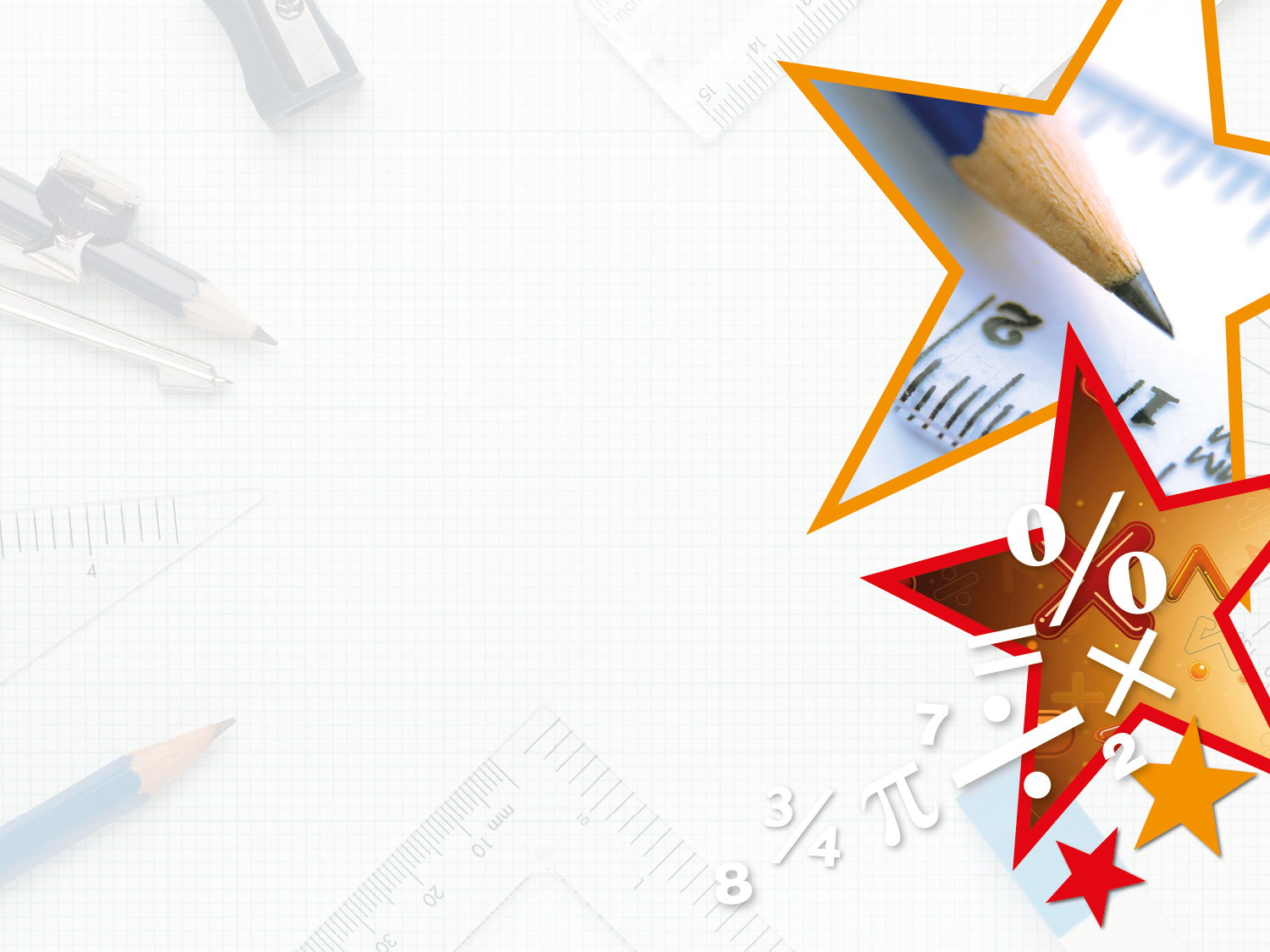 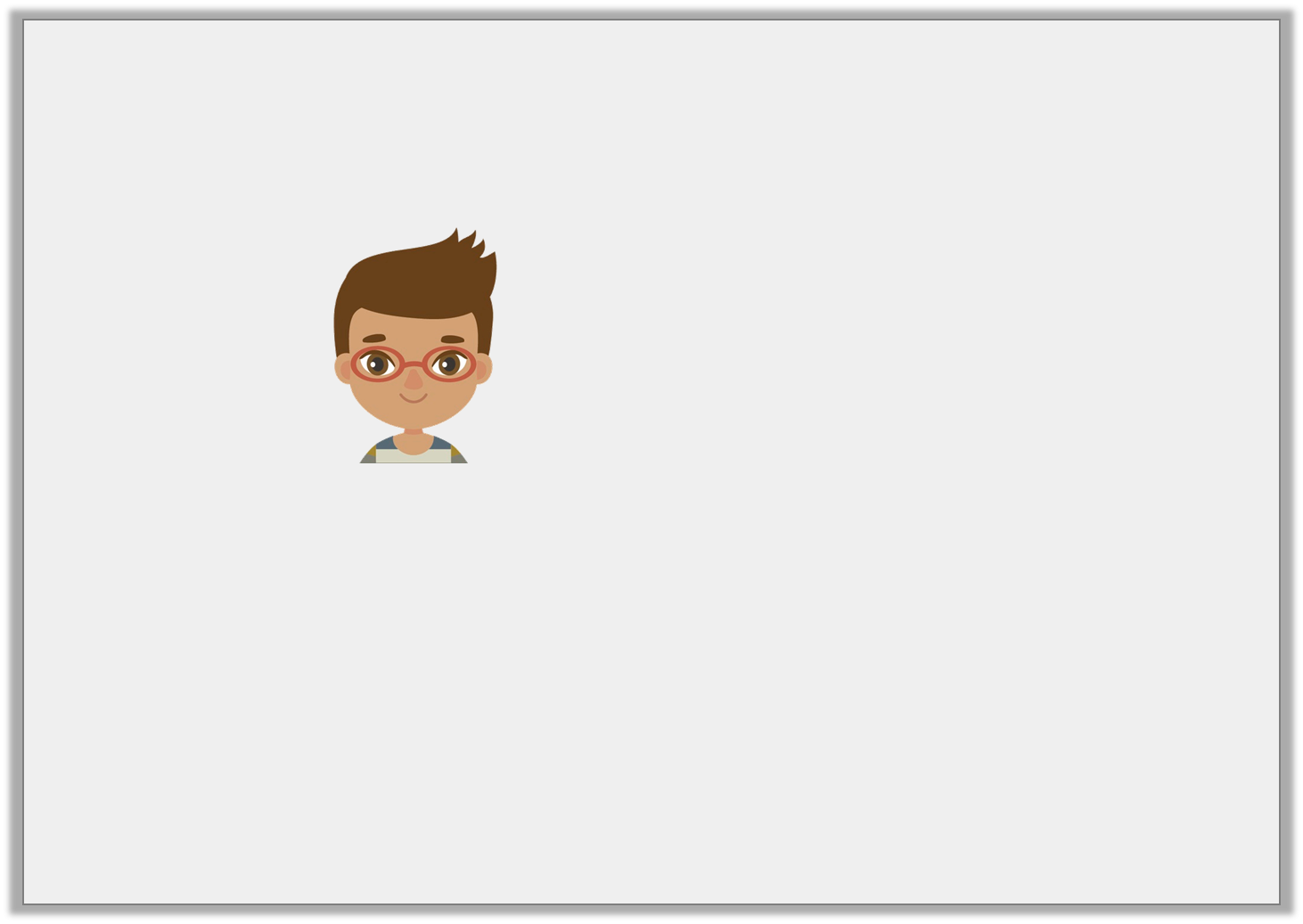 Reasoning 1

A petrol tank holds 45,000ml. Dave puts 12     L of fuel in his car and says,  









Is he correct? Explain your answer.
No, Dave is incorrect because 45L – 12.75L = 32.25L.
I have space for 30L left in the tank.
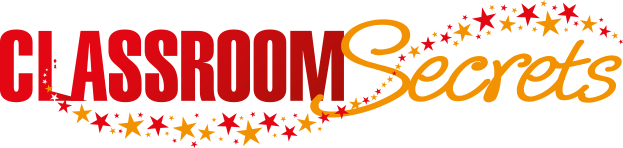 © Classroom Secrets Limited 2019